Leading a Life-Transforming Culture of Prayer
Daniel Henderson
64fellowship.com
DanielHenderson.org
1. The foundation of CONVICTION (to embrace the priority and practices of Acts 6:4)
The priorities of an effective ministry

The patterns of your core team
2. The focus on COMMUNITY
(to inspire and invigorate perseverance)
Embrace the corporate nature of prayer
Build sidewalks on the footpaths
3. The formation of CAPACITY (to strengthen and competence and confidence)
Experience the original prayer plan
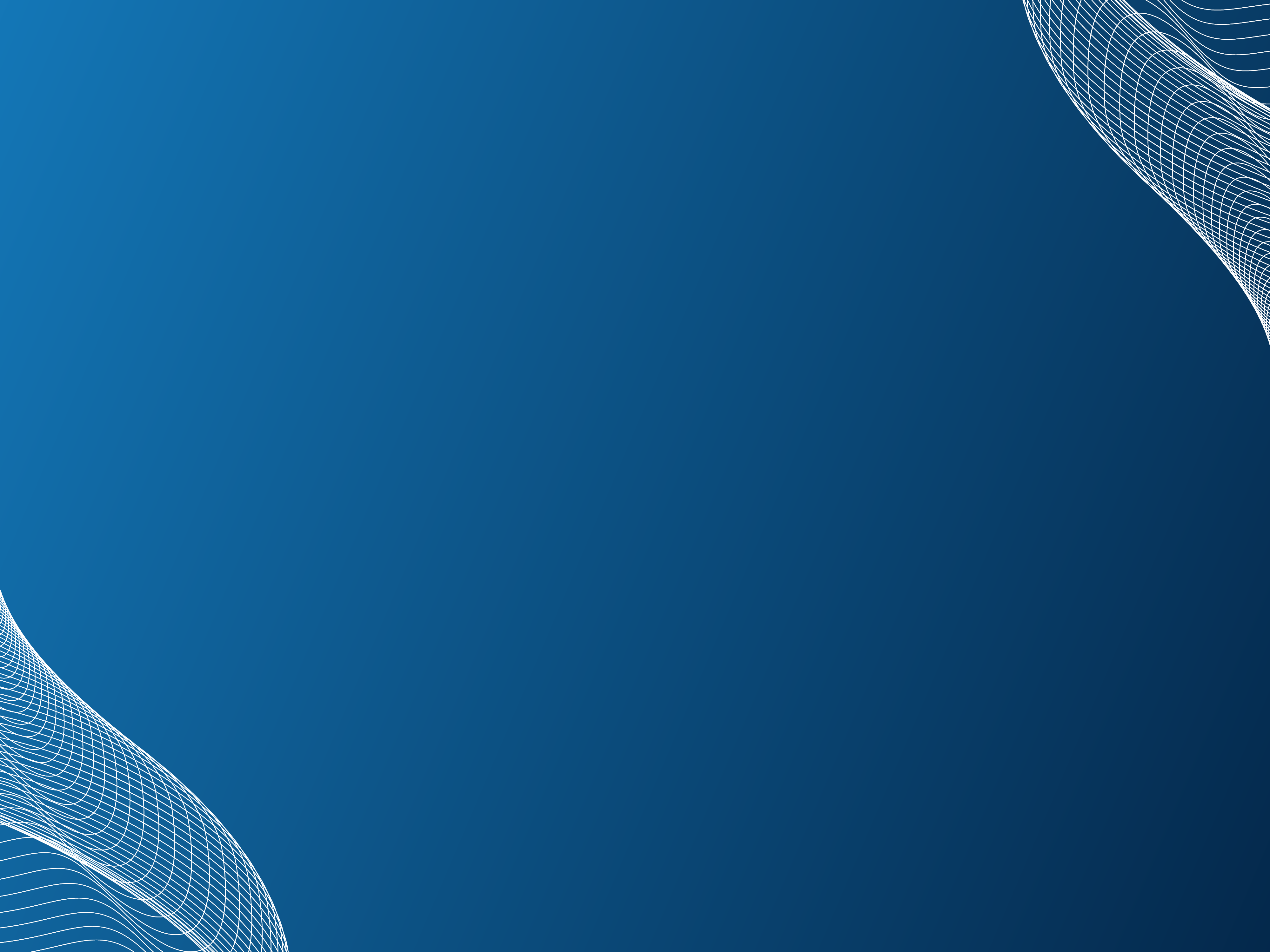 The 2/2 Pattern for Prayer
He is
worthy!
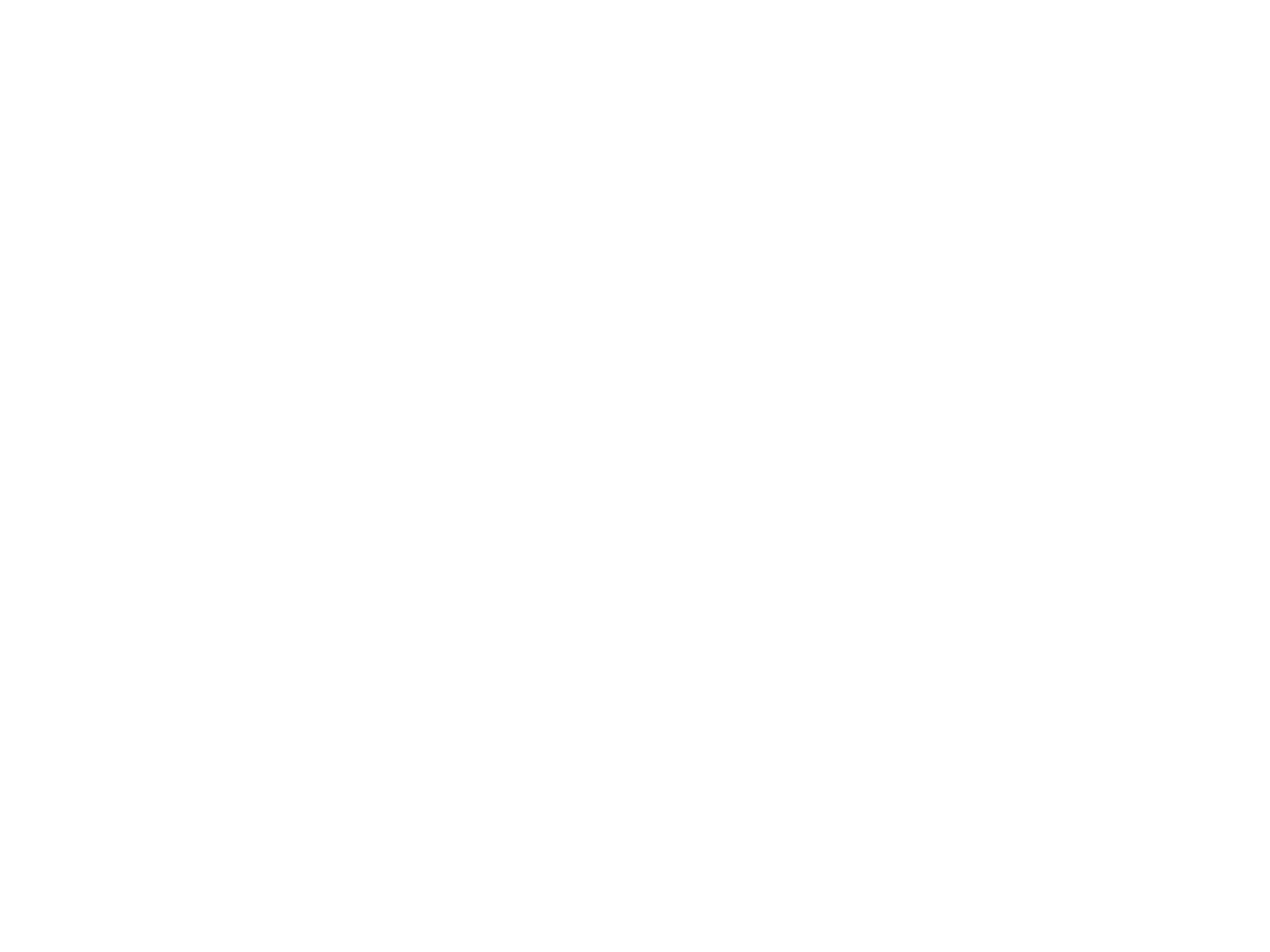 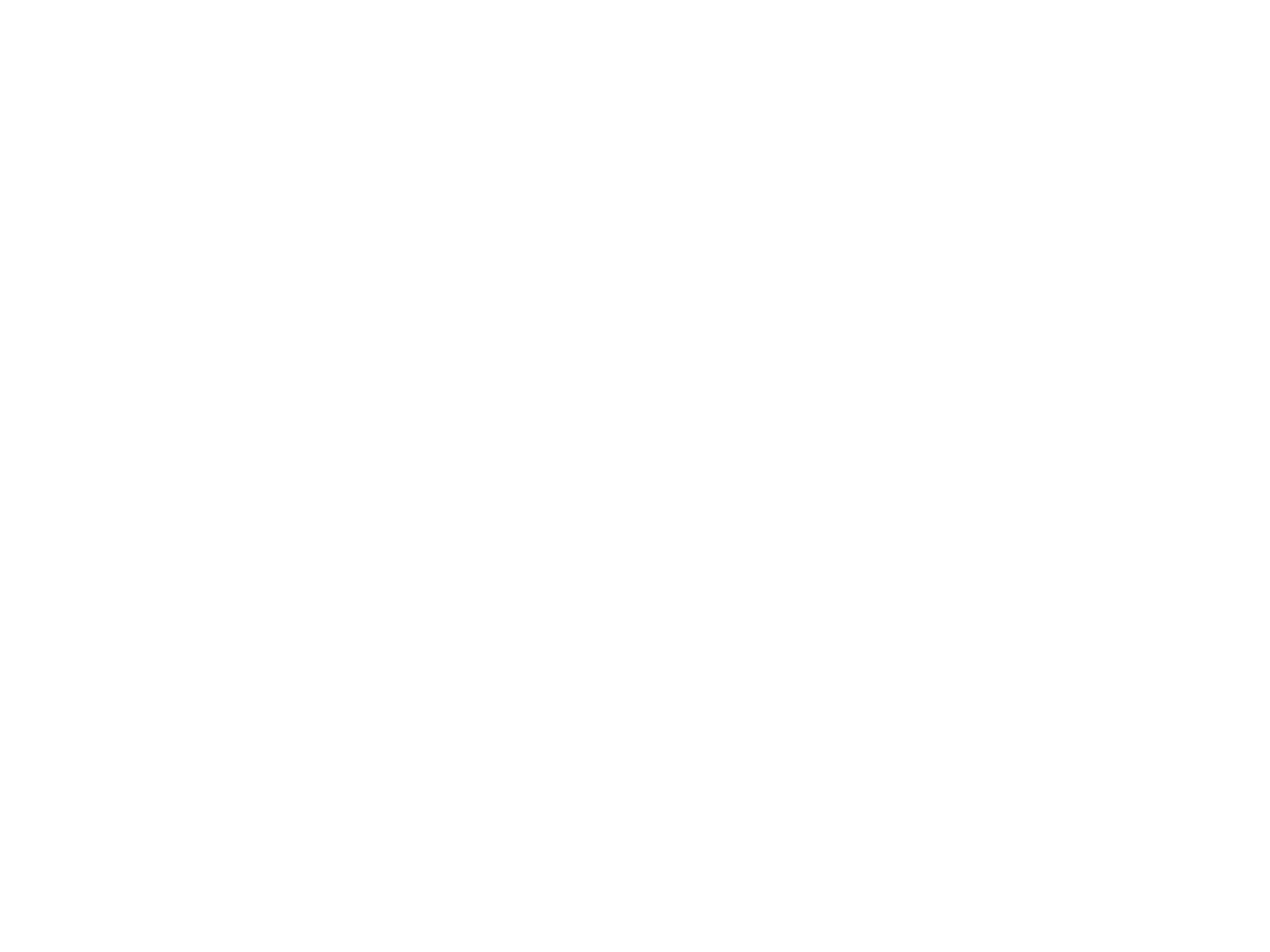 We are
needy!
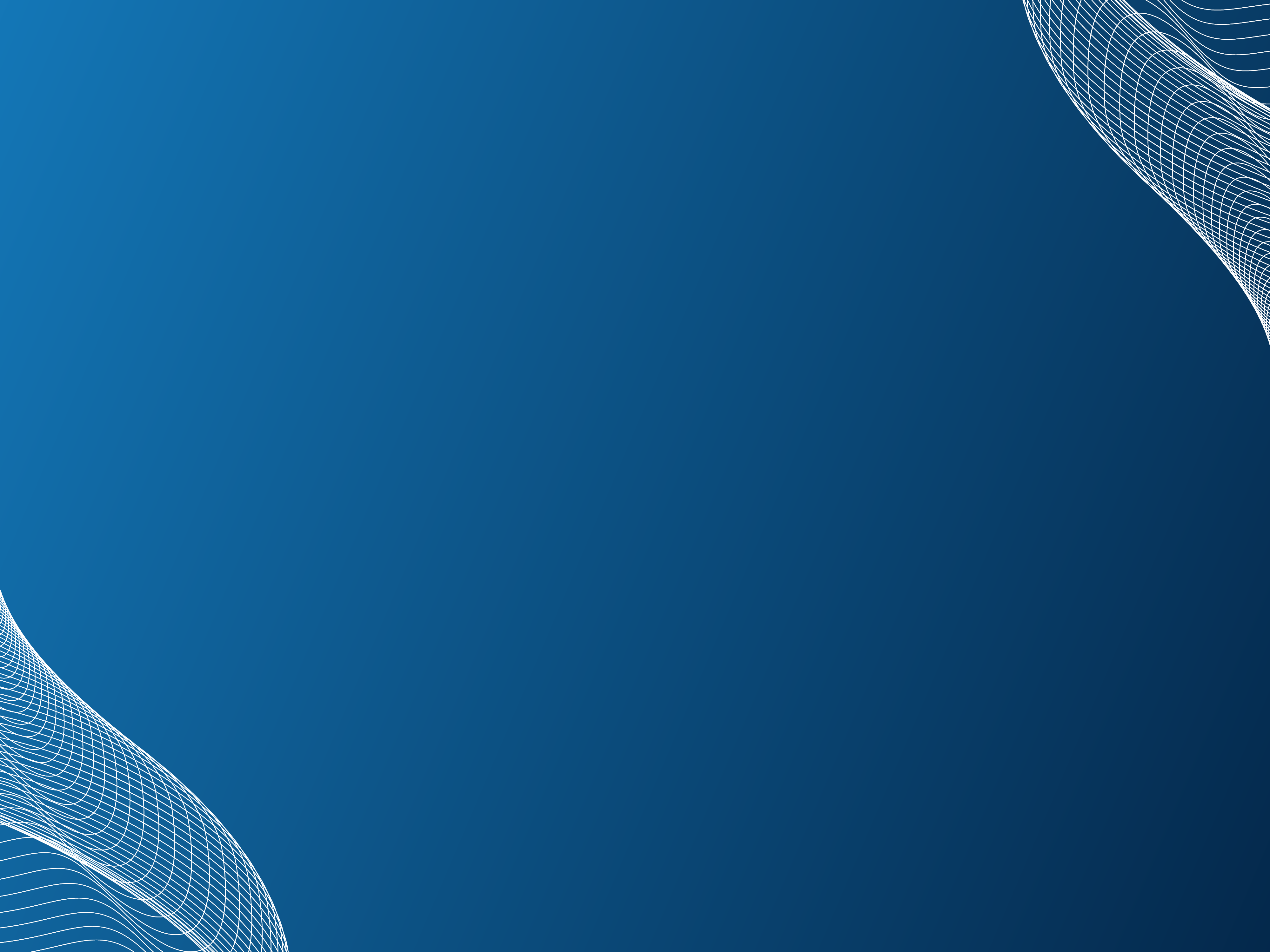 The 4/4 Pattern for Prayer
Upward
Reverence
Inward
Requests
Outward
Readiness
Downward
Response
3. The formation of CAPACITY (to strengthen and competence and confidence)
Experience the original prayer plan

Equip for exponential culture expansion
4. The fruit of COACHING
( to empower long-term effectiveness and health)
www.prayingleader.com
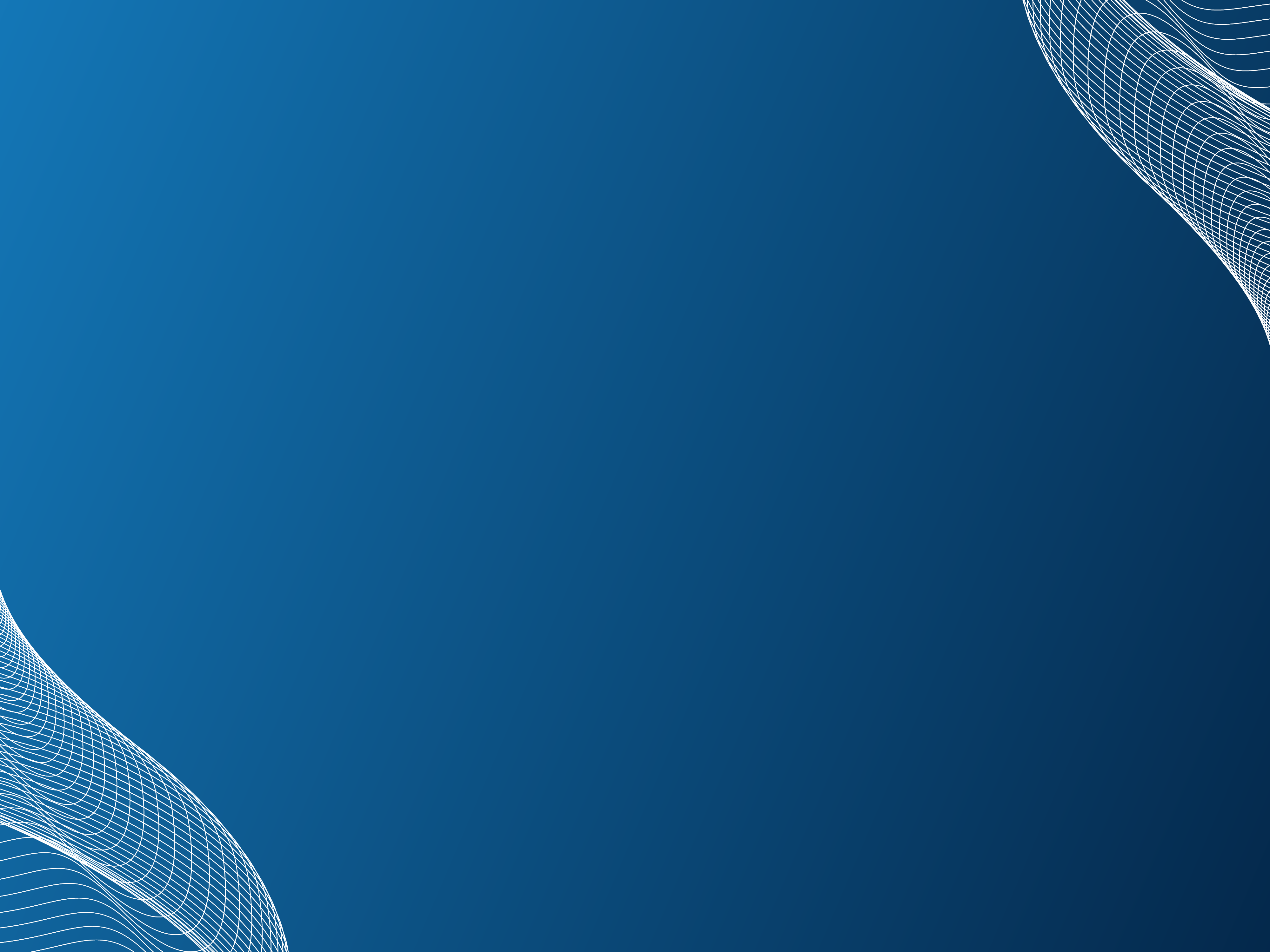 The 4/4 Pattern for Prayer
Upward
Reverence
Inward
Requests
Outward
Readiness
Downward
Response